Week 9 
             Review: EXERCISES
                         KHỐI 8
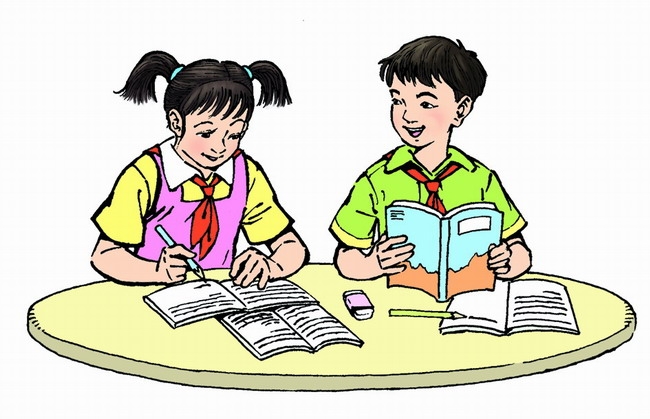 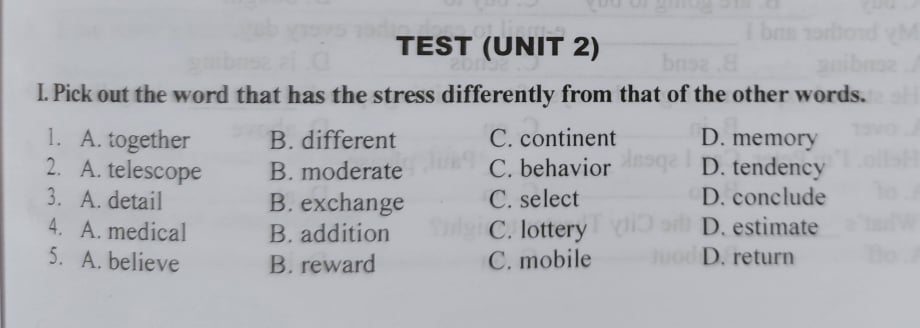 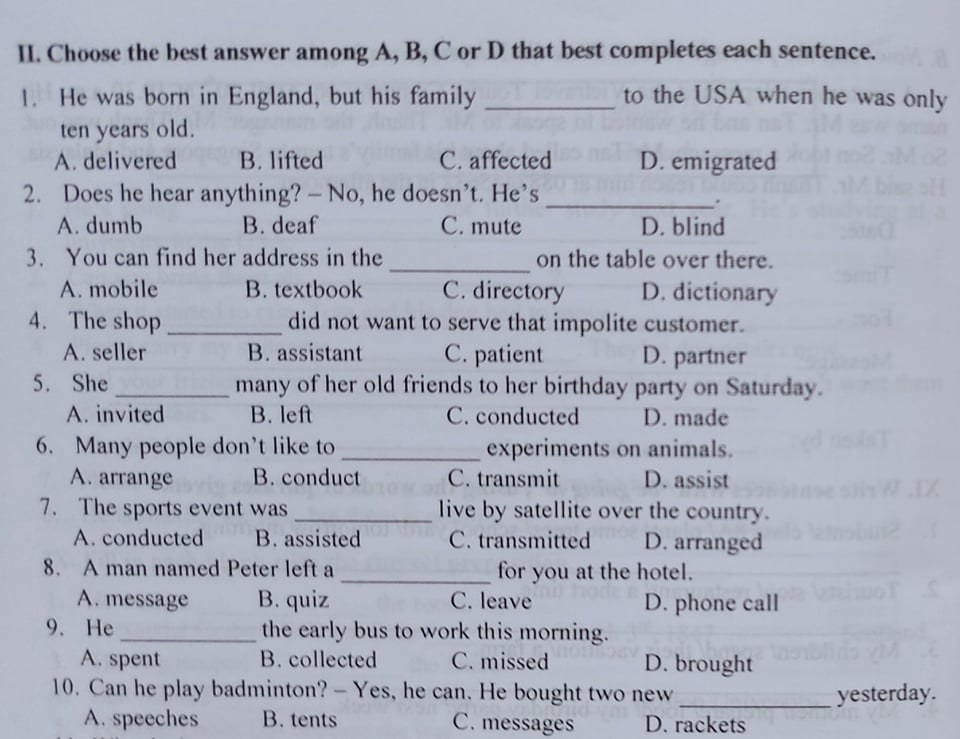 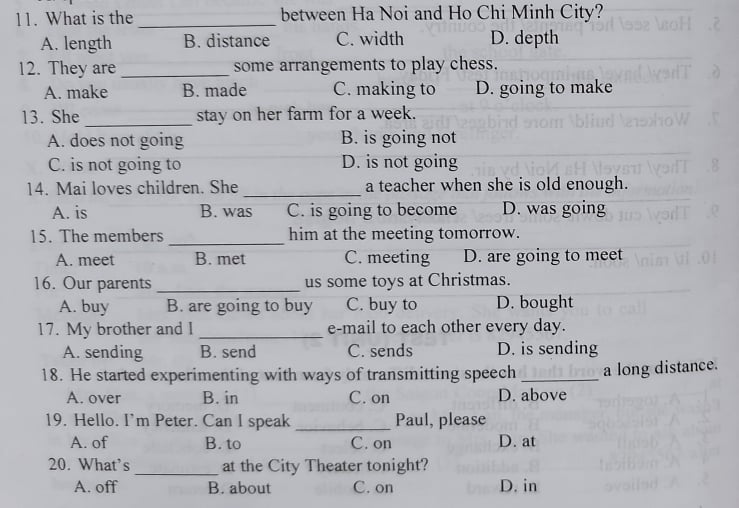 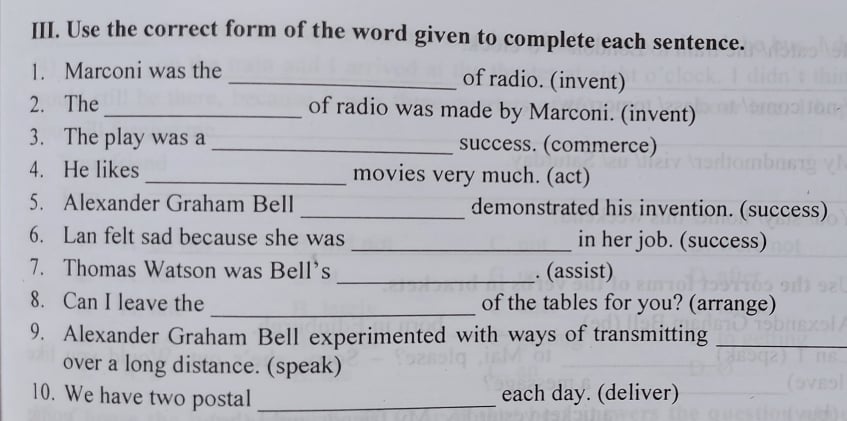 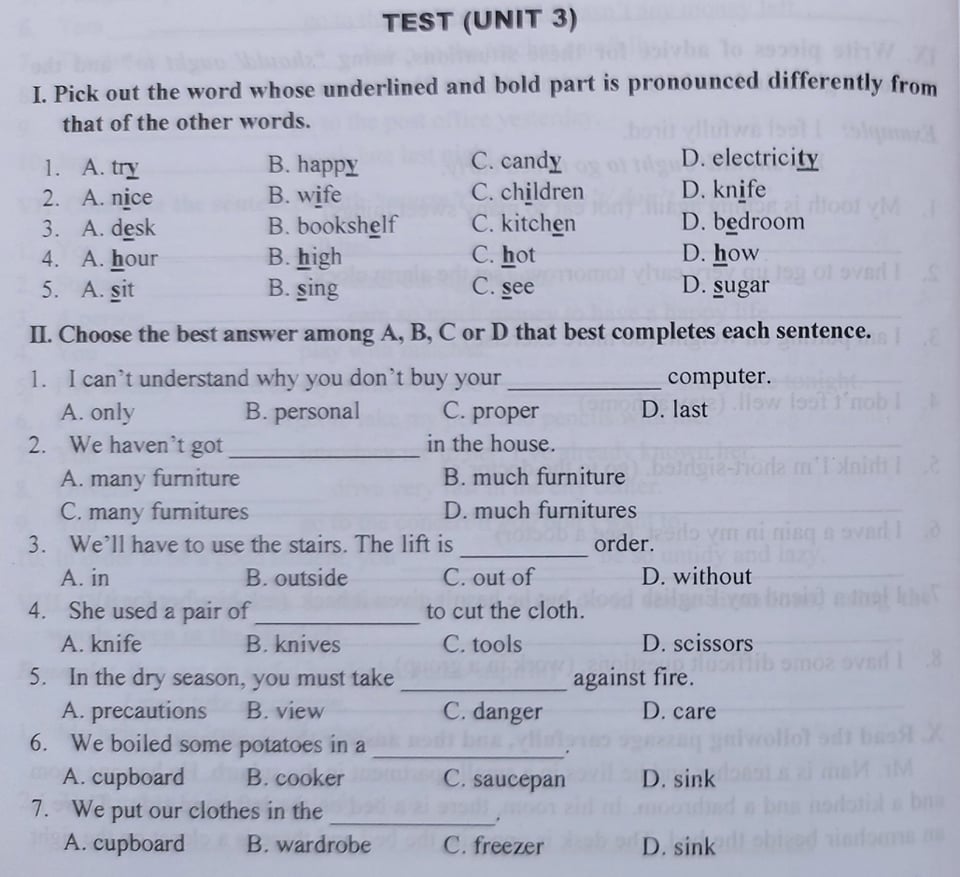 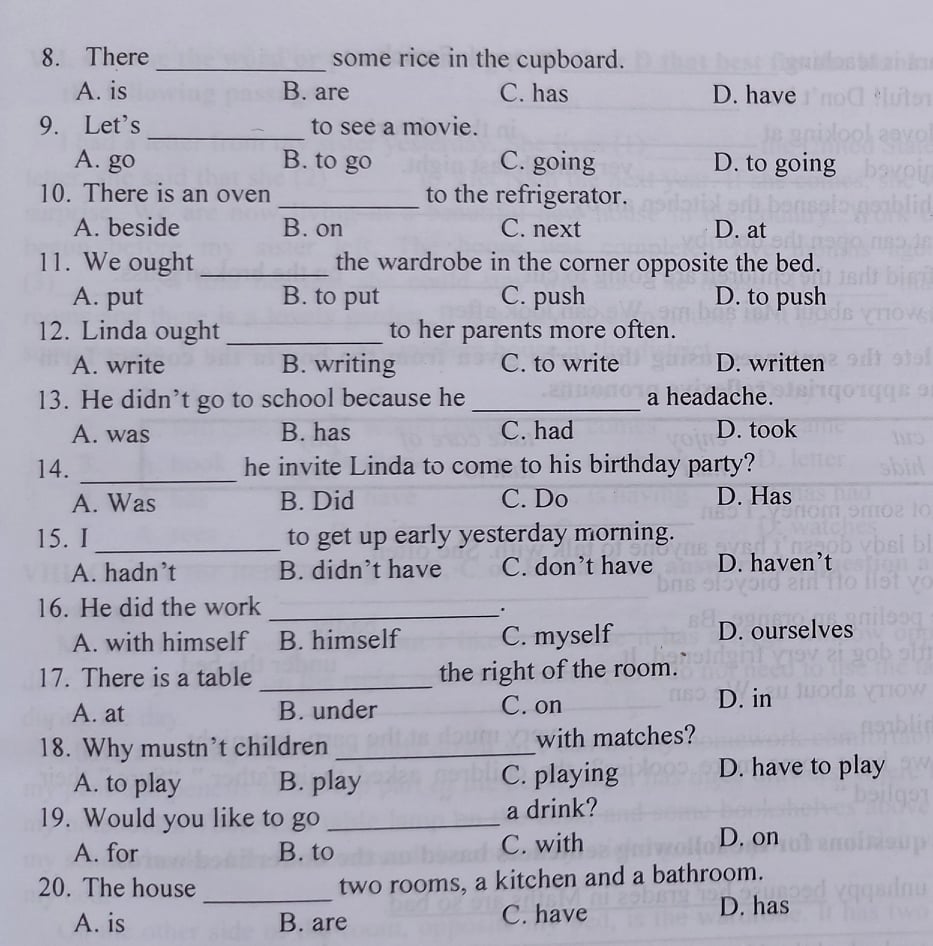 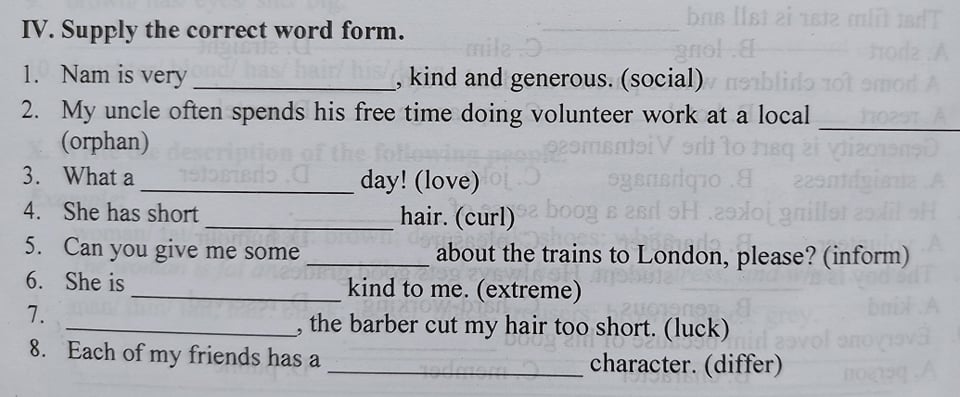